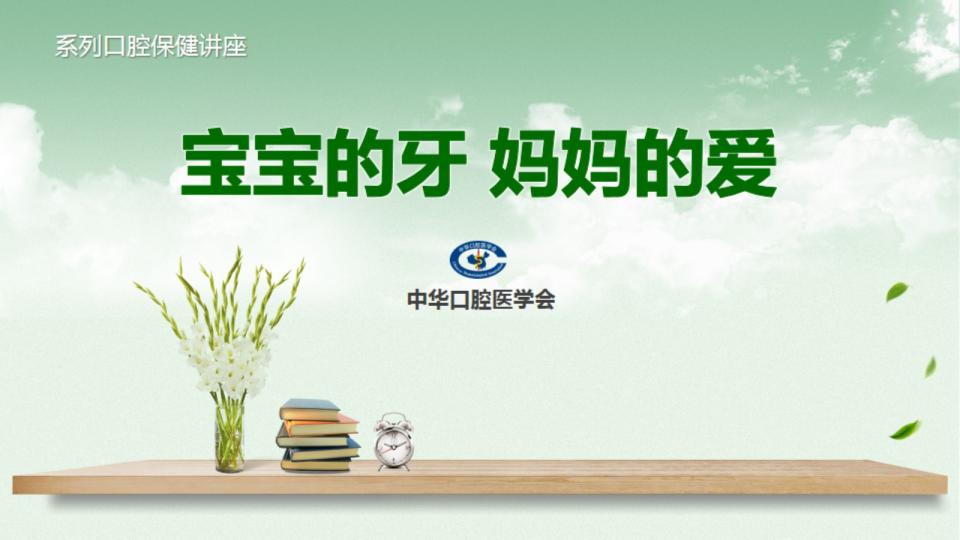 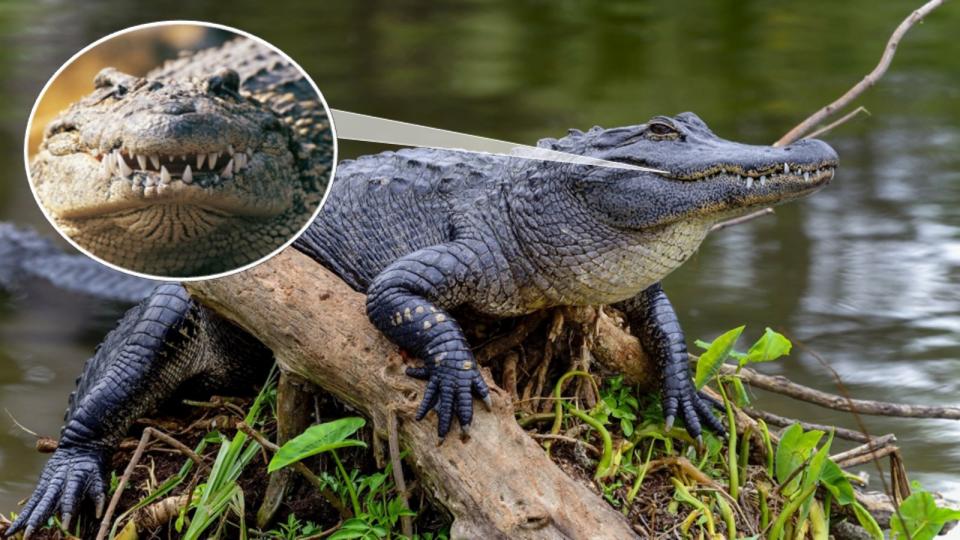 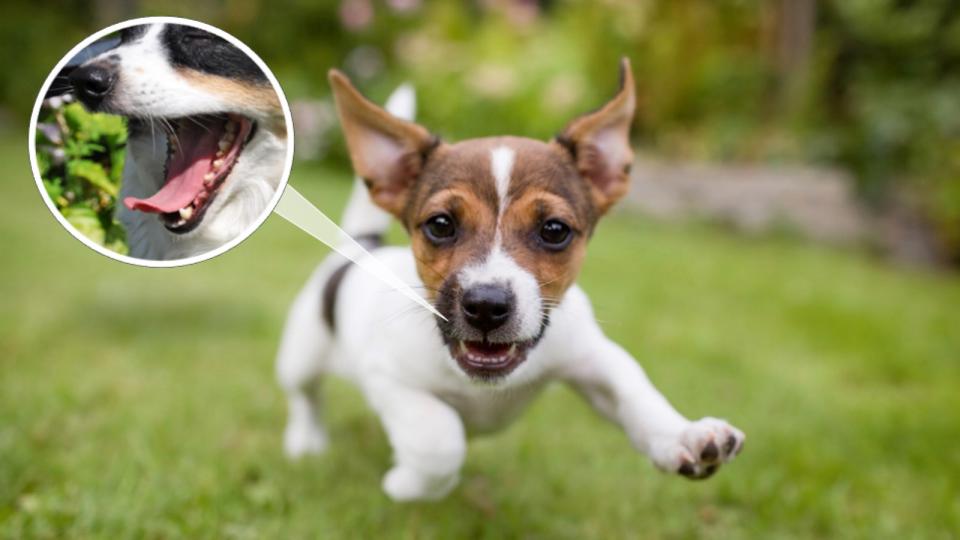 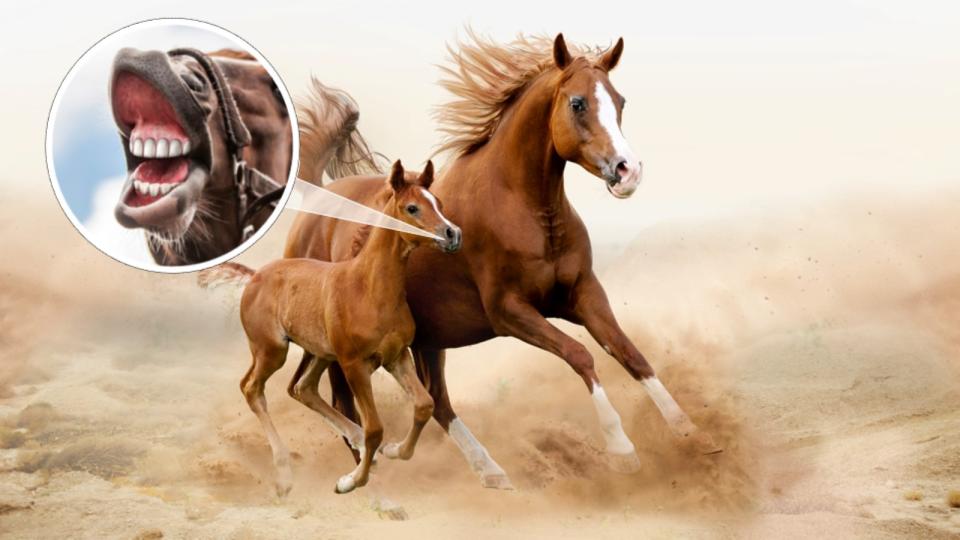 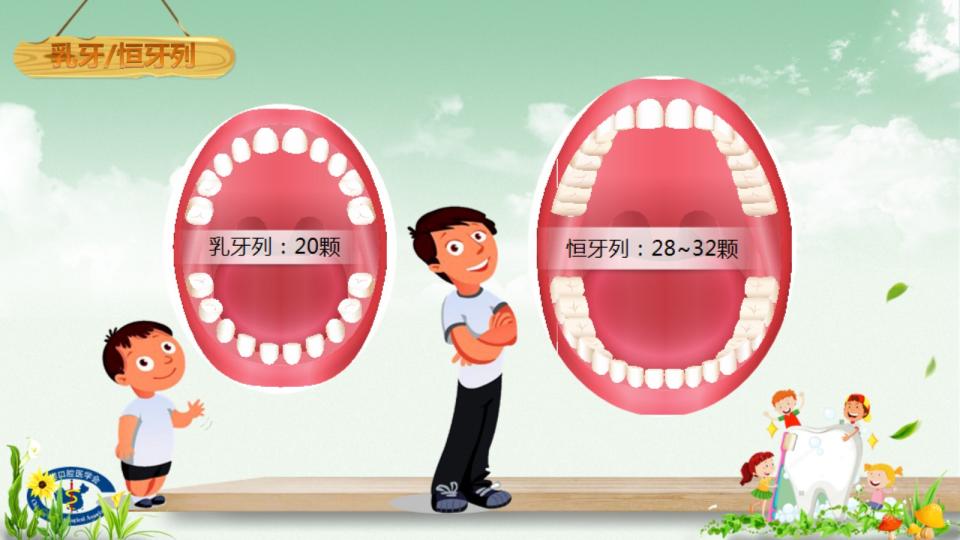 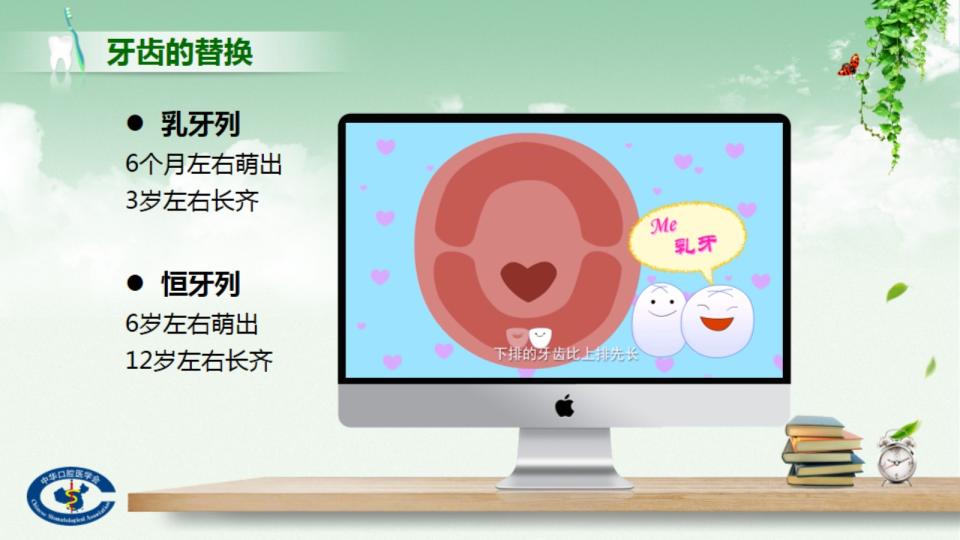 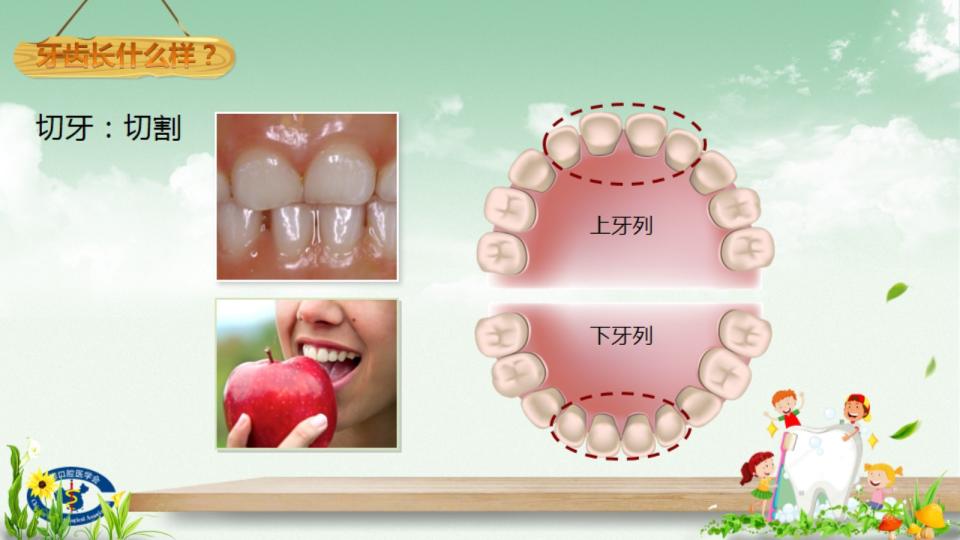 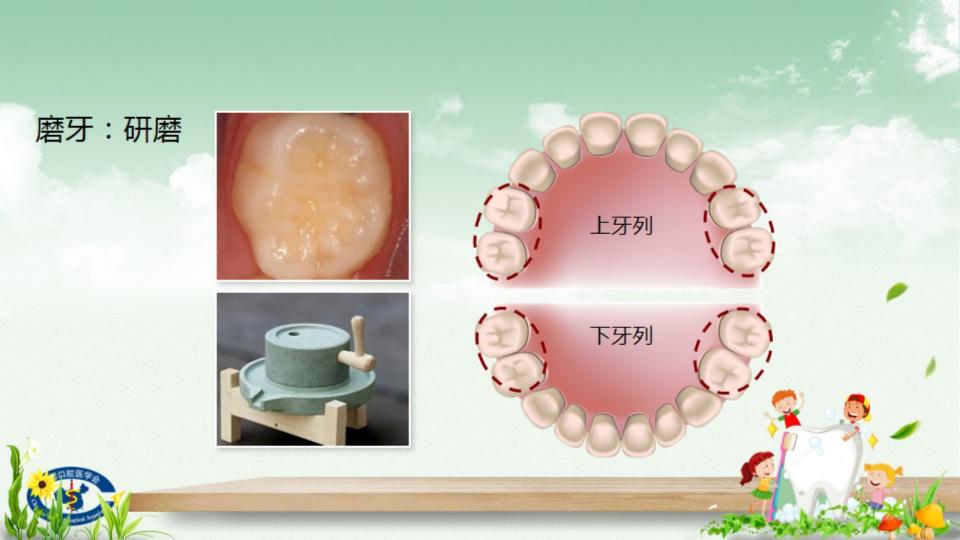 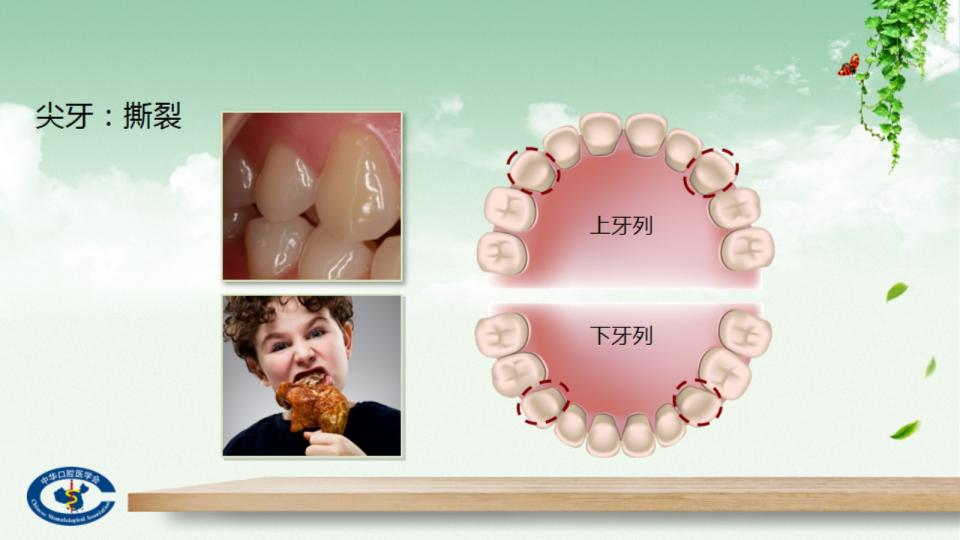 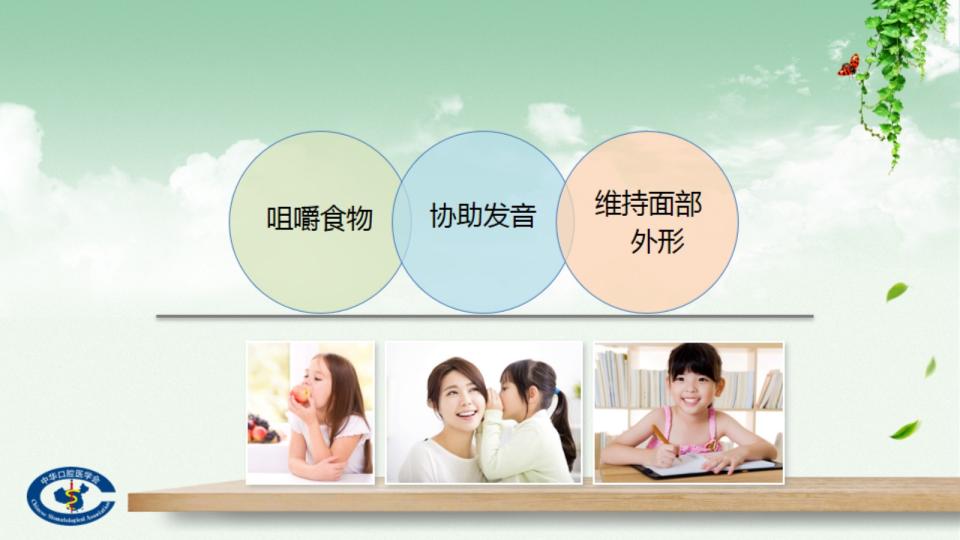 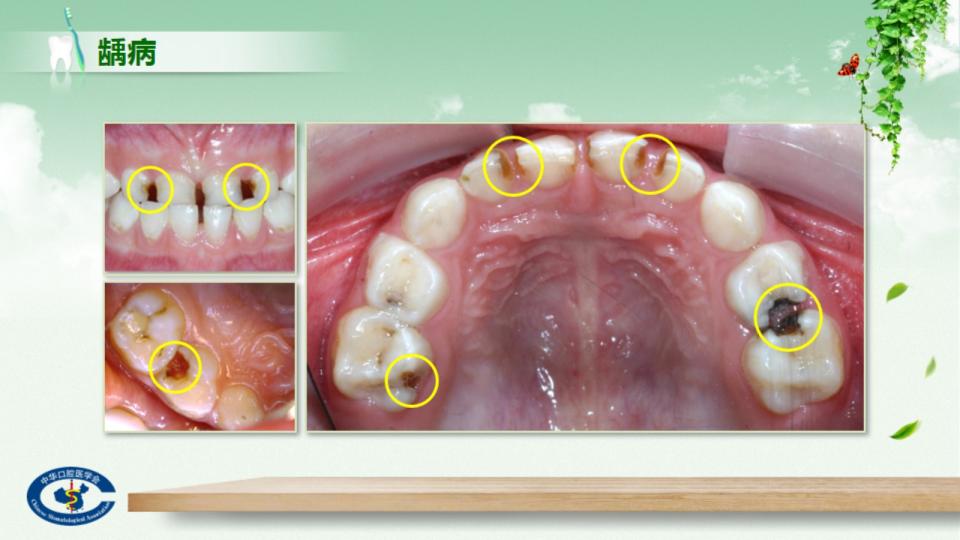 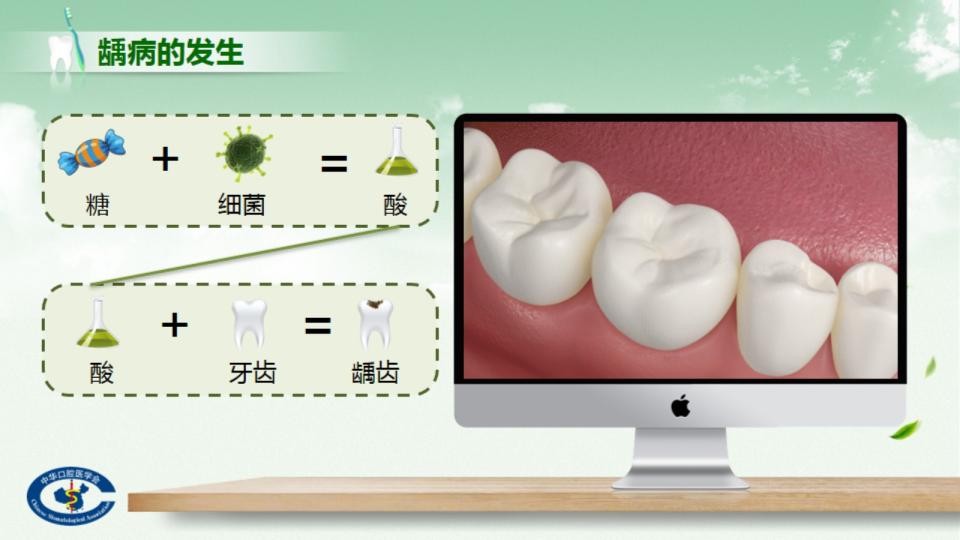 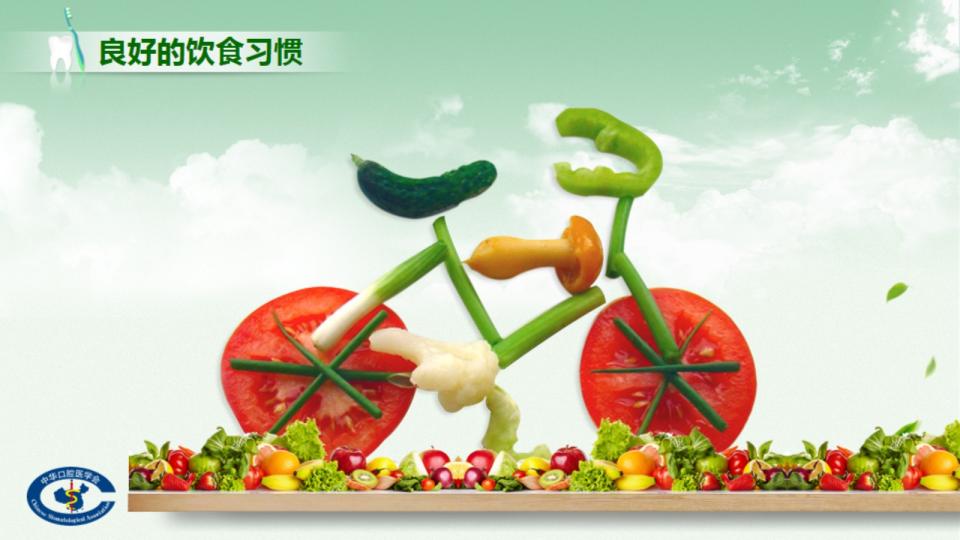 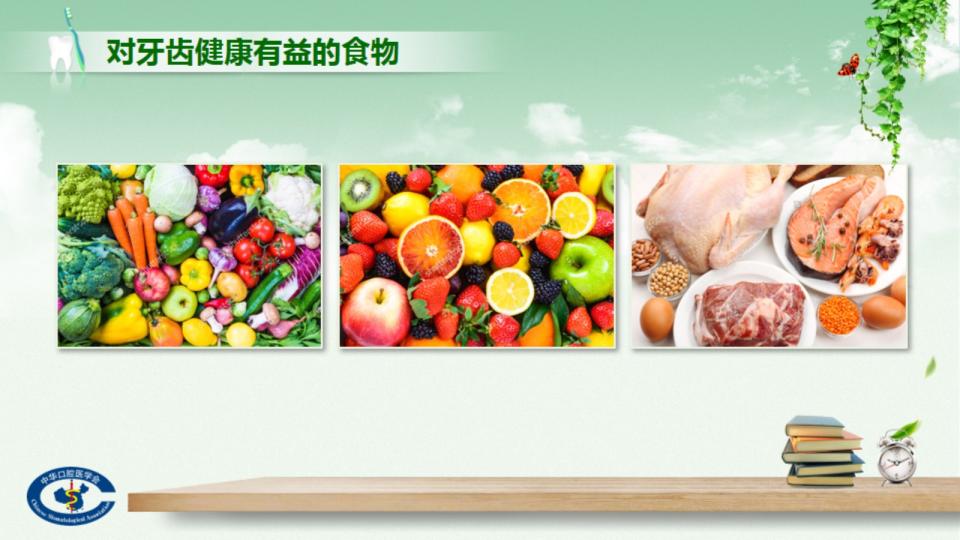 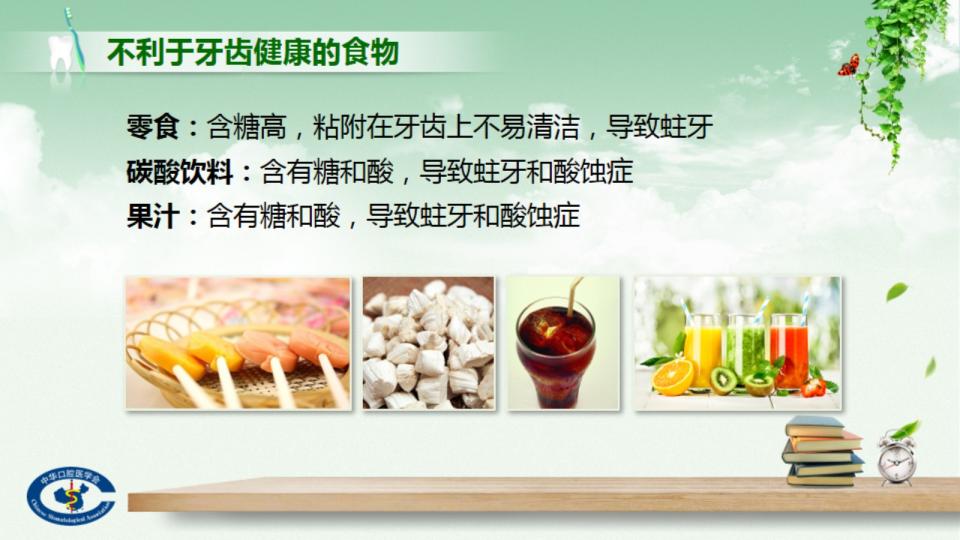 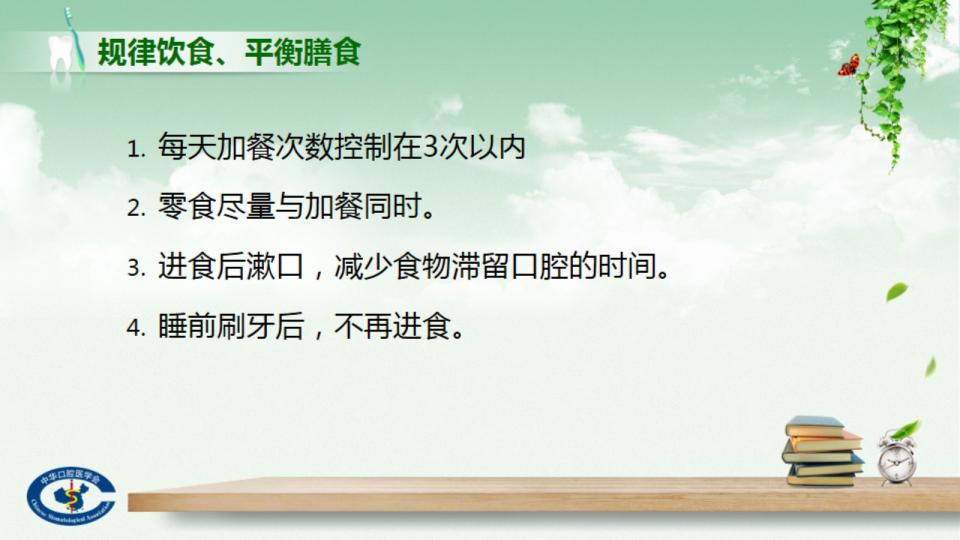 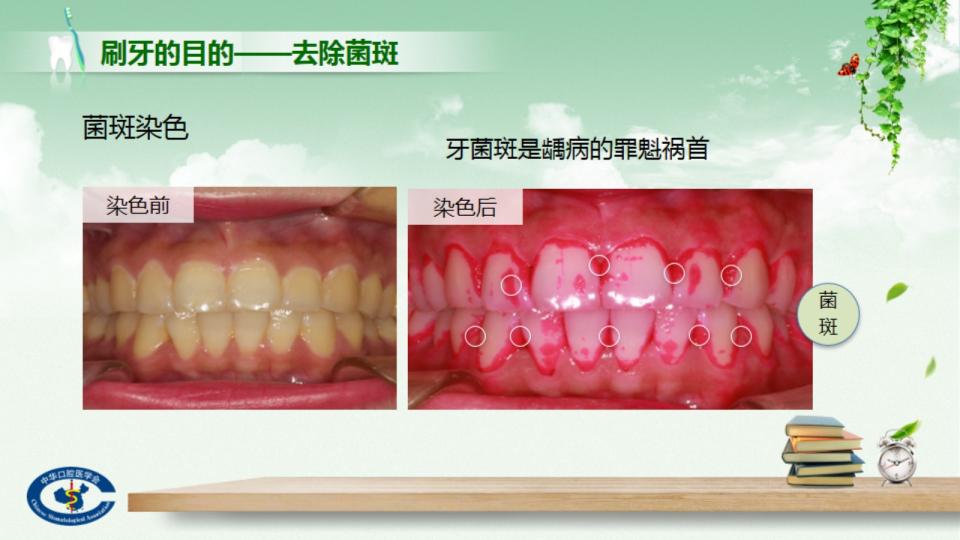 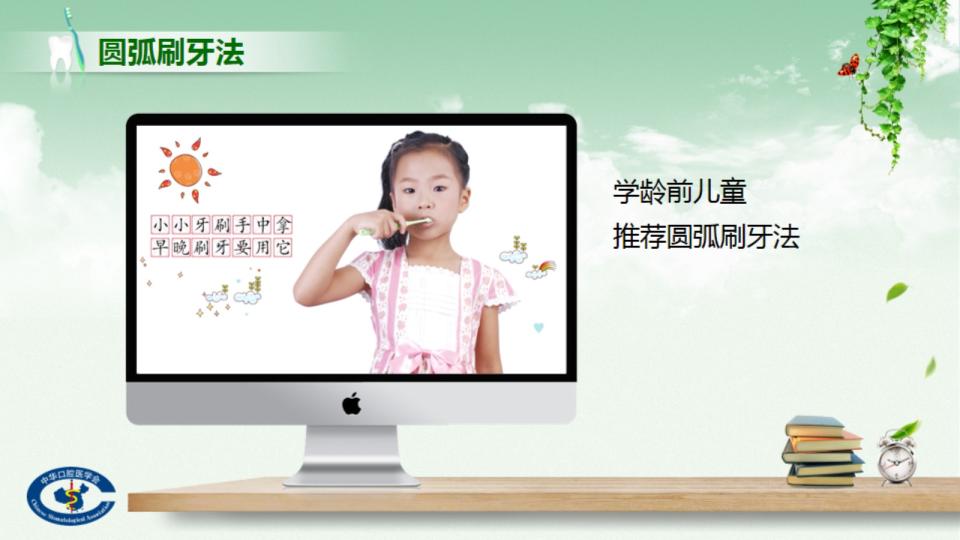 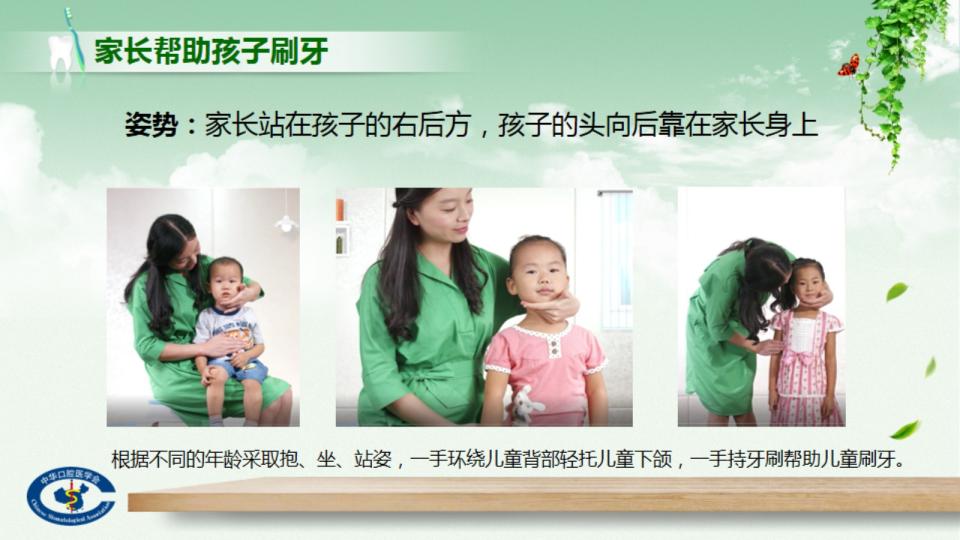 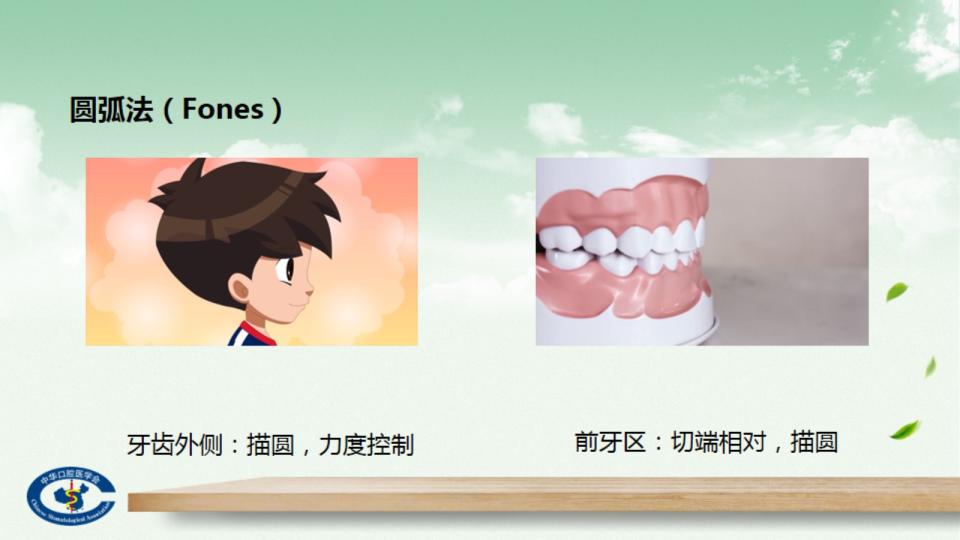 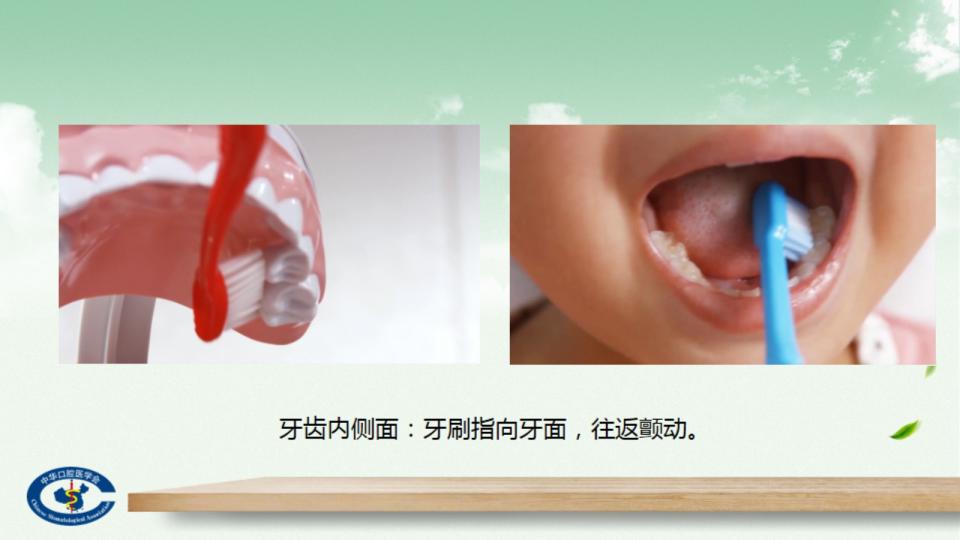 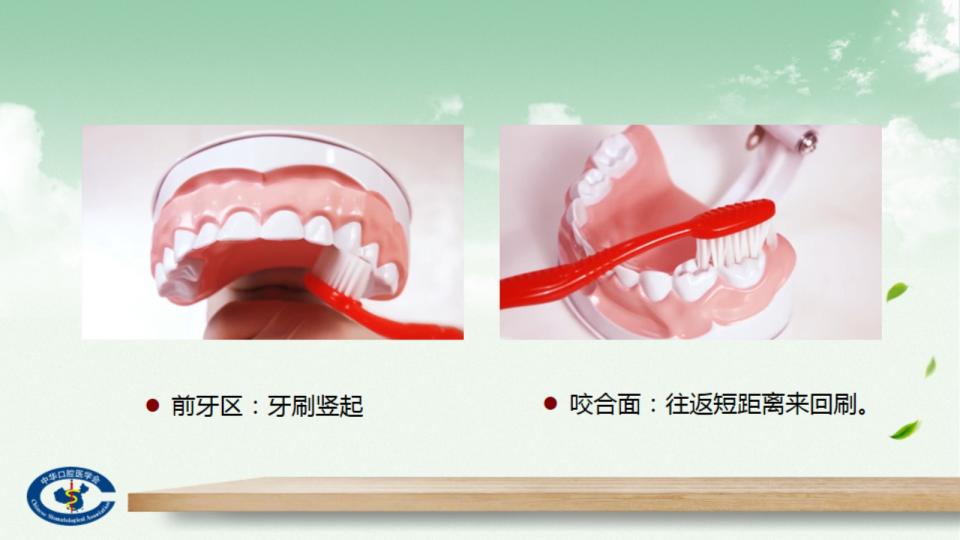 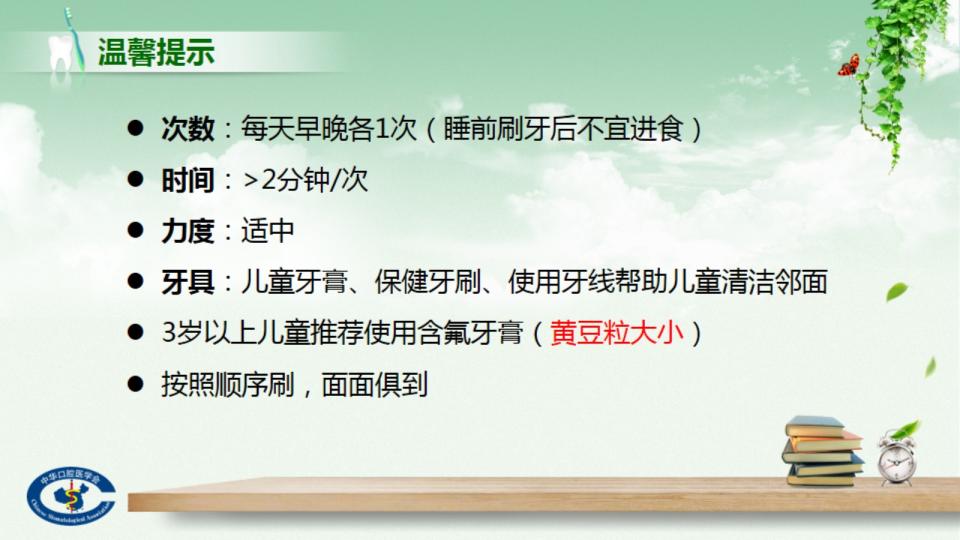 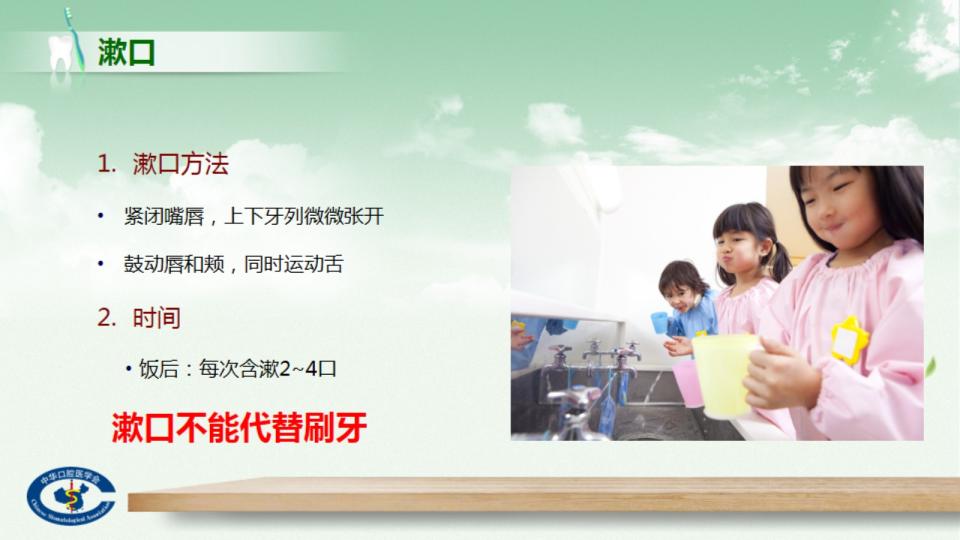 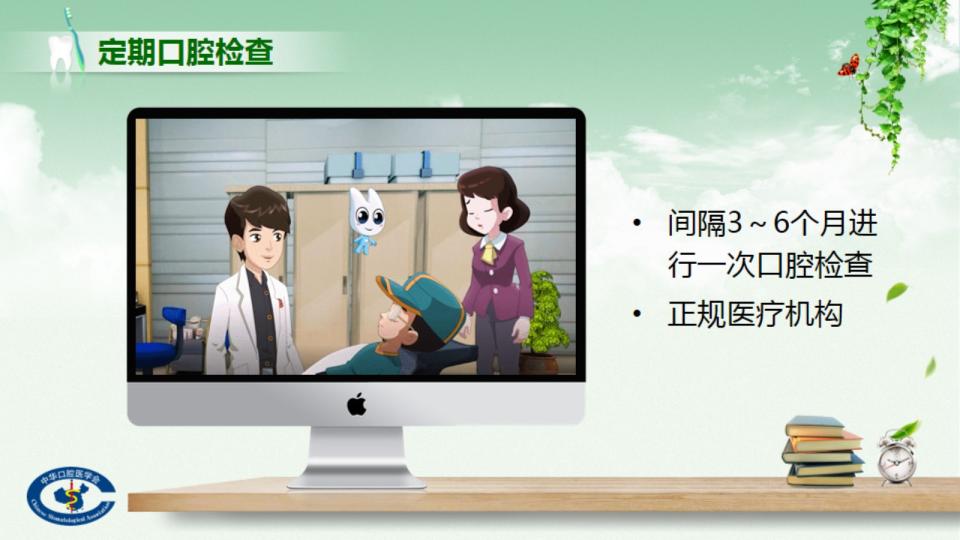 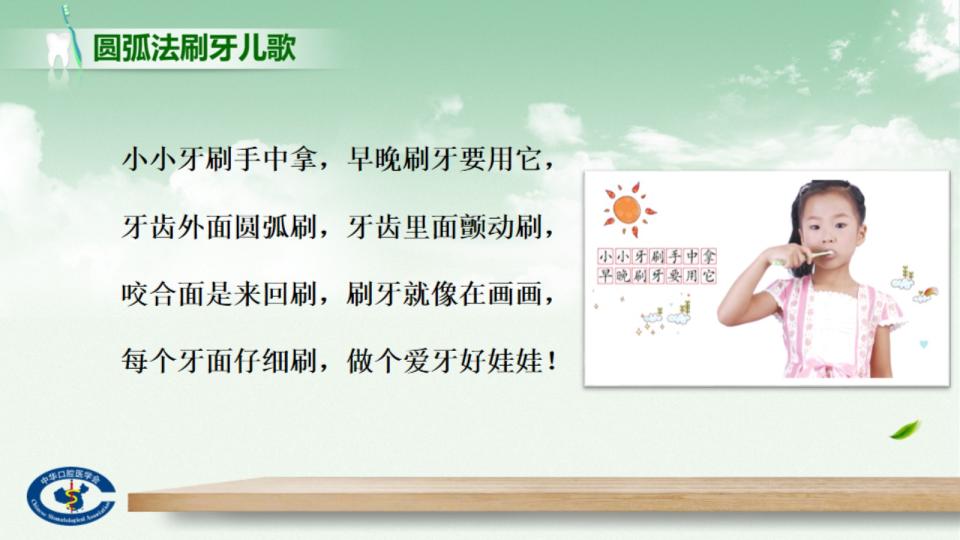 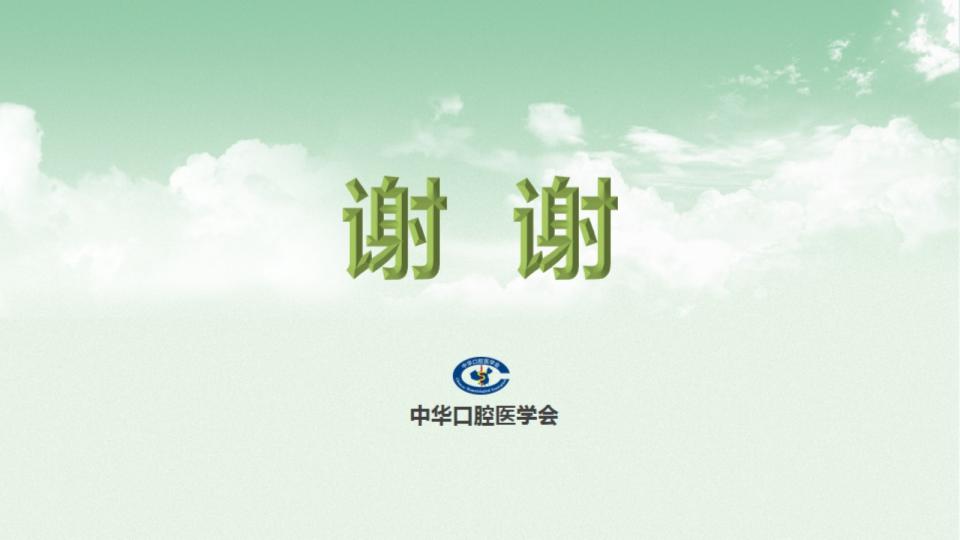 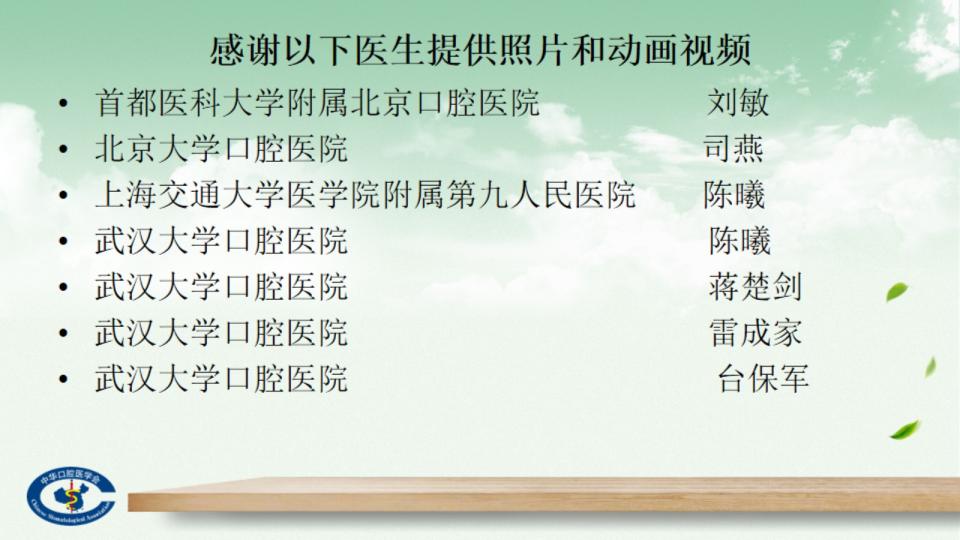 感谢以下医生提供照片和动画视频